NAESB Wholesale Electric Quadrant
Executive Committee
October 15th, 2019
Standards Review Subcommittee Update
Ron Robinson (TVA)
WEQ Standards Activity
Reviewed: 
WEQ 2019 Annual Plan Item 3.a / R12001
WEQ 2019 Annual Plan Item 3.d / Coordination of Partial Path Reservations
WEQ 2019 Annual Plan Item 3.h / R18011
Standard Request R19007 / MOD Family of Reliability Standards
Standard Request R19008 / INT Family of Reliability Standards
Reviewed Minor Corrections:
 MC19011 – Removing reference NERC TRE
NERC Activity - 2019
Reliability Standards Development Plan (Draft 2020-2022)
Reviewed and submitted comments to managing committee.

Main points of interest:
Project 2016-02 - Modifications to CIP Standards.
Related: Potential annual plan item related to Distributed Ledger Technology and the NAESB Public Key Infrastructure (PKI) Certification Program Impact to WEQ Business Practice Standards.
Project 2019-03 - Cyber Security Supply Chain Risks
Related: Potential annual plan item related to cybersecurity related to the OASIS, eTag, and other industry software.
Notice of Withdrawal of NERC for Proposed Reliability Standard MOD-001-2​
Status: Pending FERC approval
​Petition for Approval of SER Retirements (INT, FAC, PRC, and MOD)​
Status: Pending FERC approval
Standards Review Subcommittee
Questions??
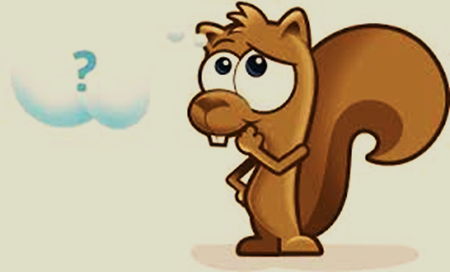